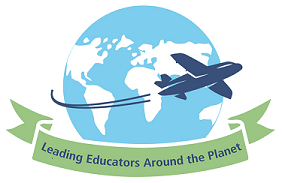 2017 Secrets of Success Conferences
 
Pasi Sahlberg’s presentations can be accessed through his website:

pasisahlberg.com

Finnish Lessons Menu
Presentations
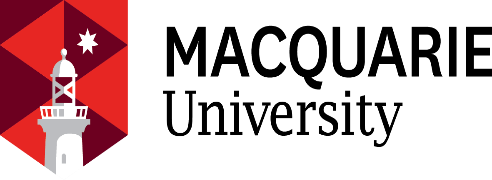 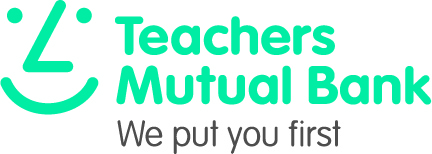 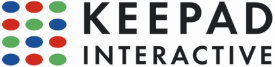